Реализация программы предметной области «Технология» через сетевое взаимодействие коррекционных школ городов Губаха, Гремячинск, Кизел и пос. Яйва.
МБОУ  СОШИ 
 учитель швейного дела
 Забегаева Татьяна Ривхатовна

г. Кизел, 2022
Цель:повышение уровня качества реализации программы в предметной области «Технология» и основ технологической грамотности у обучающихся в коррекционной школе.
Задачи: развитие социально ценных качеств личности (потребности в труде, трудолюбия, уважения к людям труда, общественной активности и т.д.);
- обучение обязательному общественно полезному, производительному труду; подготовка учащихся к выполнению необходимых и доступных видов труда дома, в семье и по месту жительства;
- расширение знаний о материальной культуре, как продукте творческой предметно-преобразующей деятельности человека;
- расширение культурного кругозора, обогащение знаний о культурно-исторических традициях в мире вещей; 
- расширение знаний о материалах и их свойствах, технологиях использования;
 -  ознакомление с массовыми рабочими профессиями, формирование устойчивого интереса к профессии «швея», побуждение к сознательному выбору профессии;
- формирование представлений о производстве, структуре производственного процесса;
Технологическая грамотность включает способность понимать, использовать технологию, умение решать проблемы, развивать творческие способности, овладевать умениями, осваивать разнообразные способы и средства преобразования материалов, энергии, информации, учитывать экономическую эффективность и возможные последствия технологической 
деятельности.
Положения о проведении межмуниципальных конкурсов детского мастерства «Творчество без границ». 2020-2021, 2021-2022 учебные года
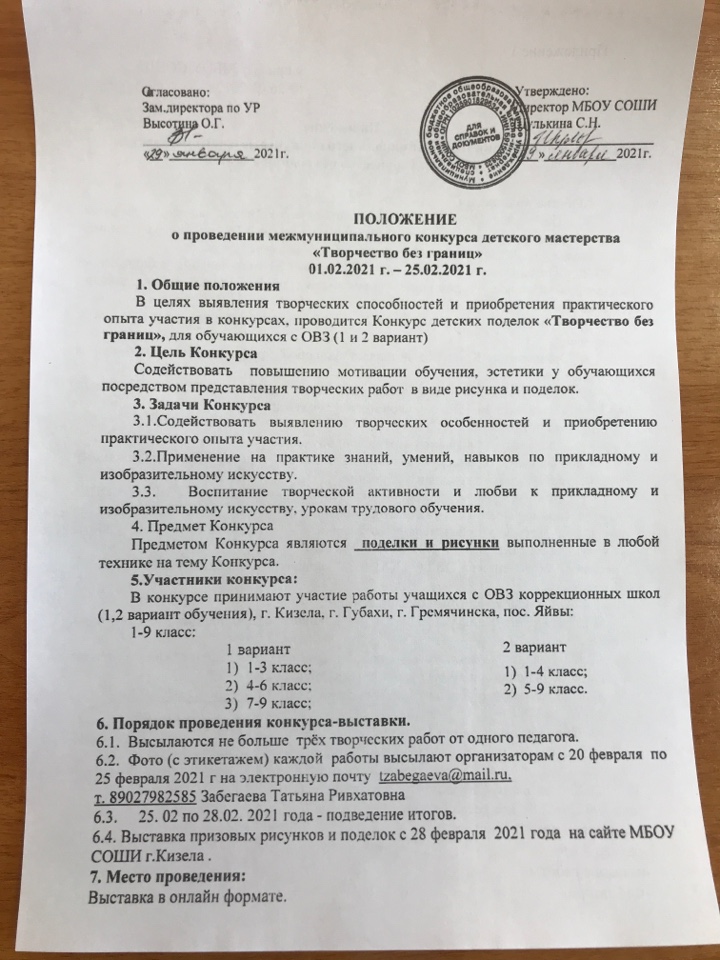 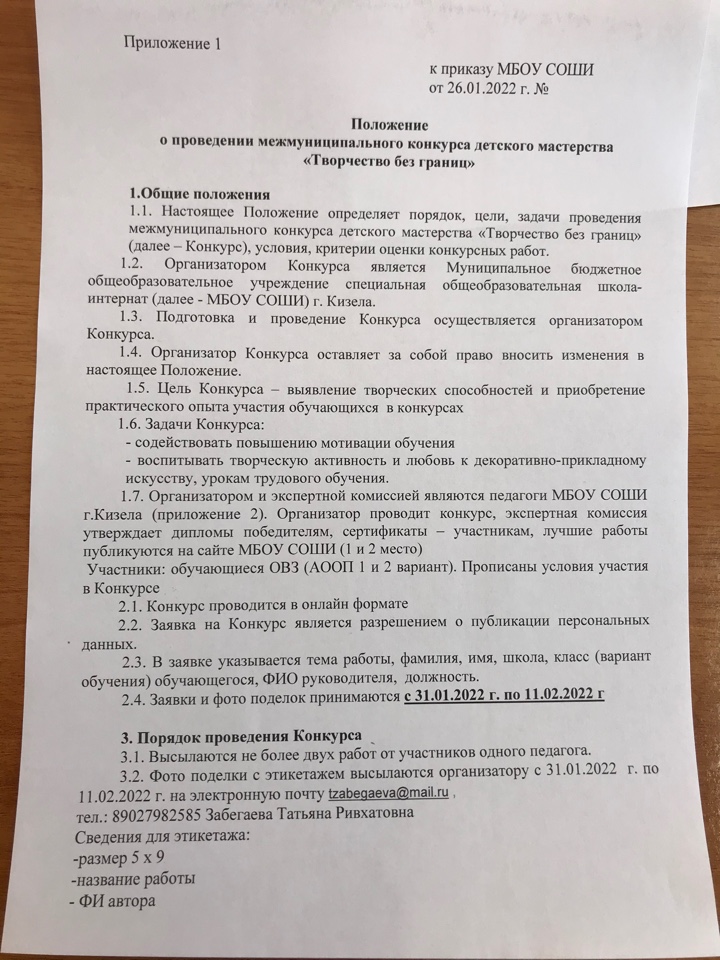 Конкурсные работы 2020-2021 учебный год
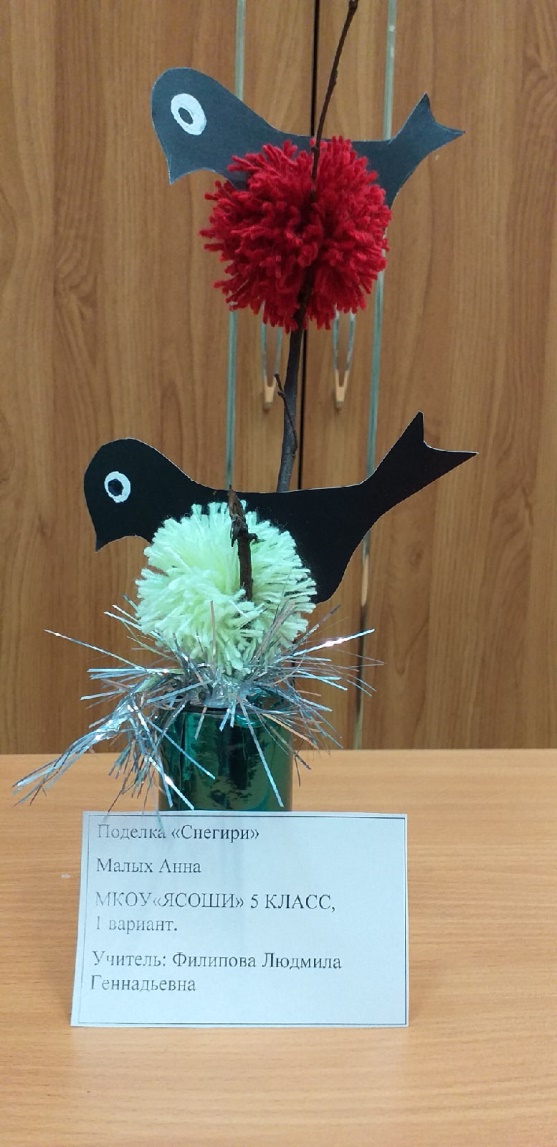 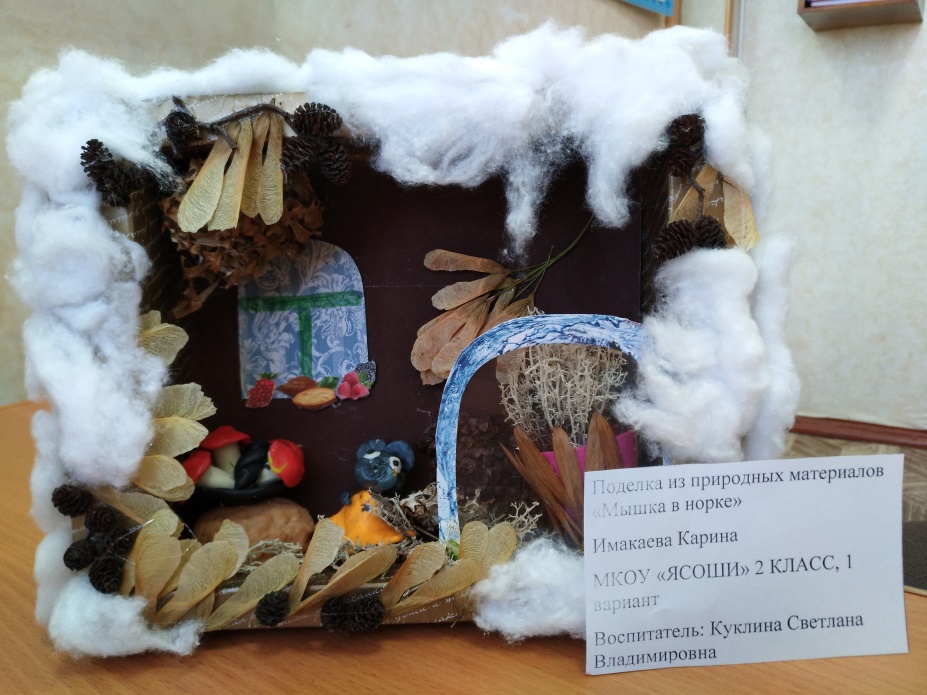 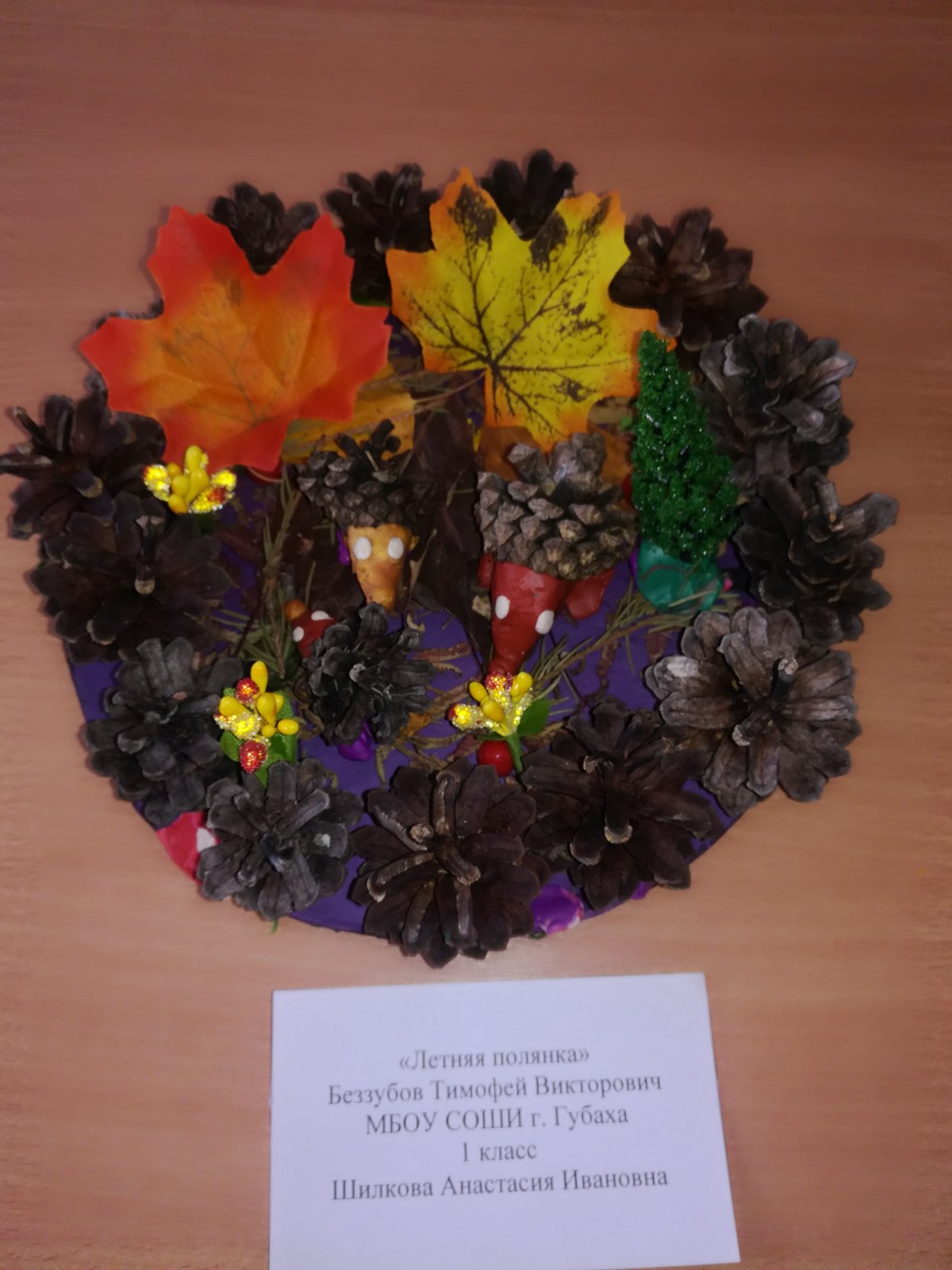 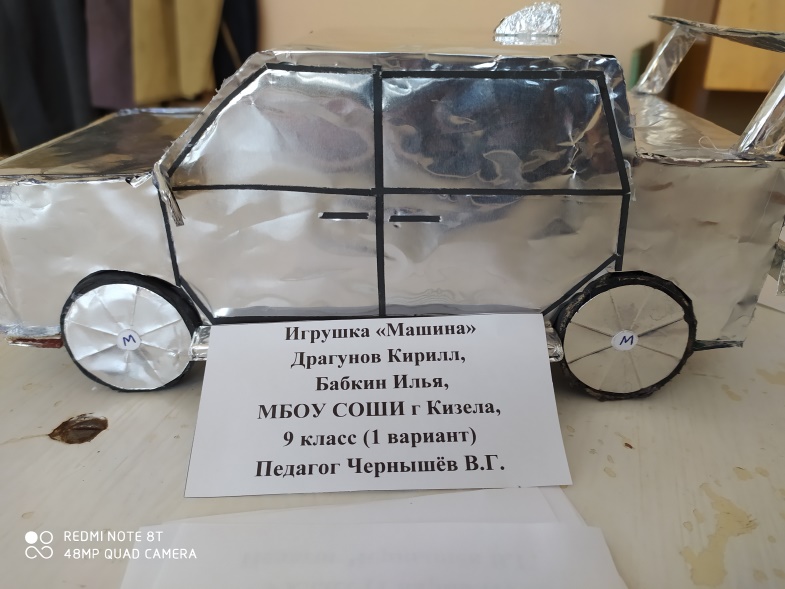 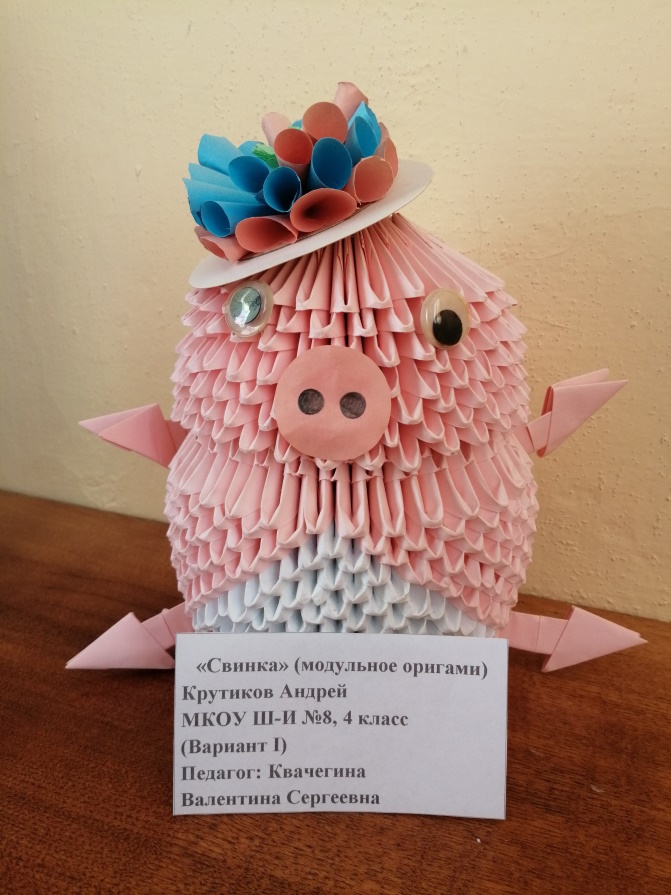 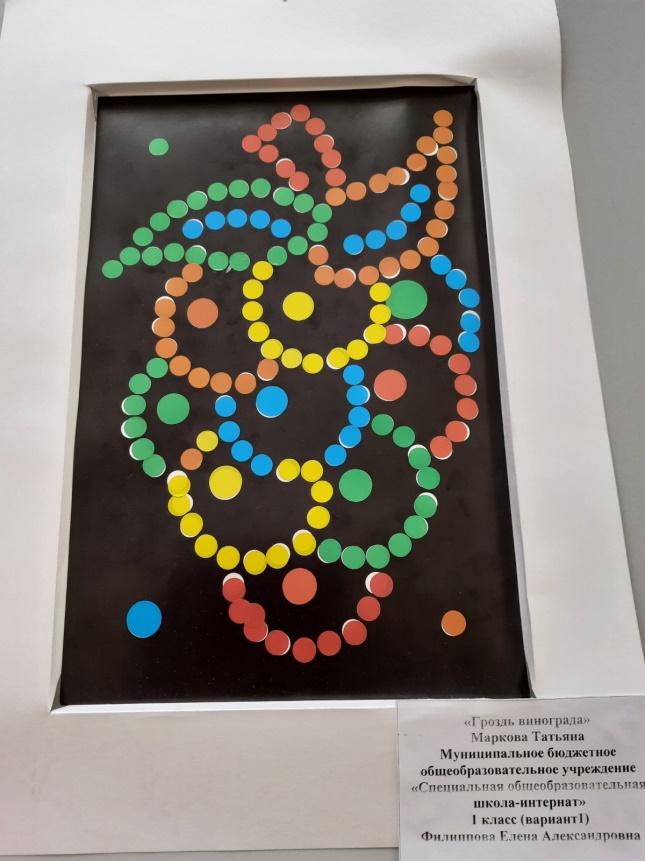 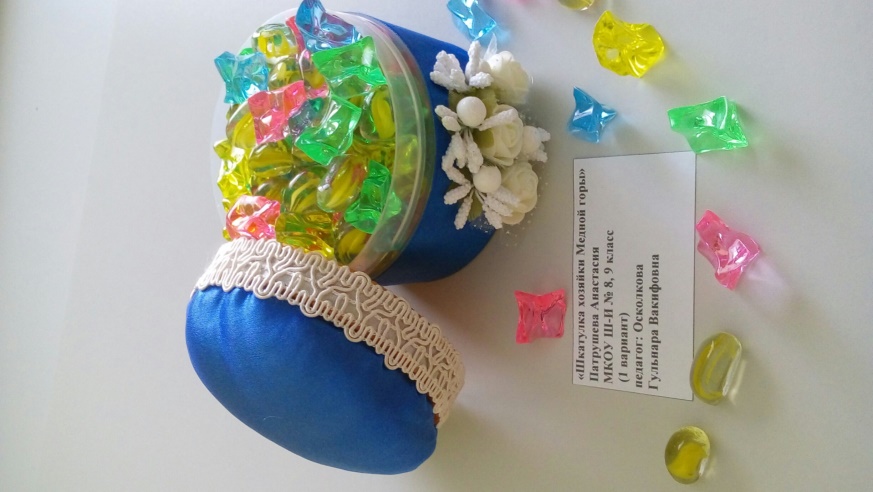 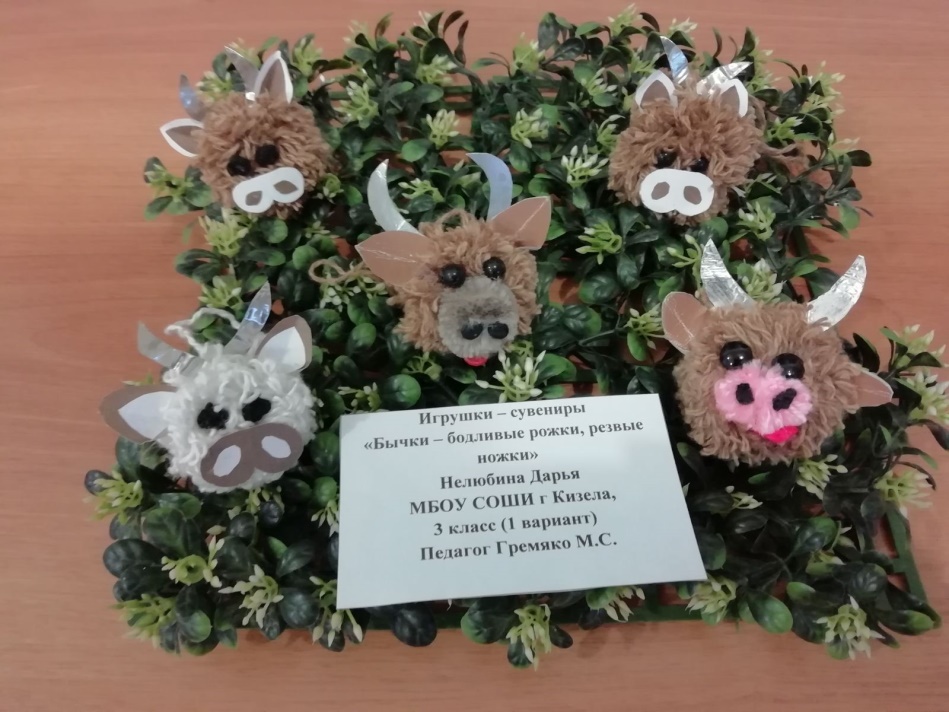 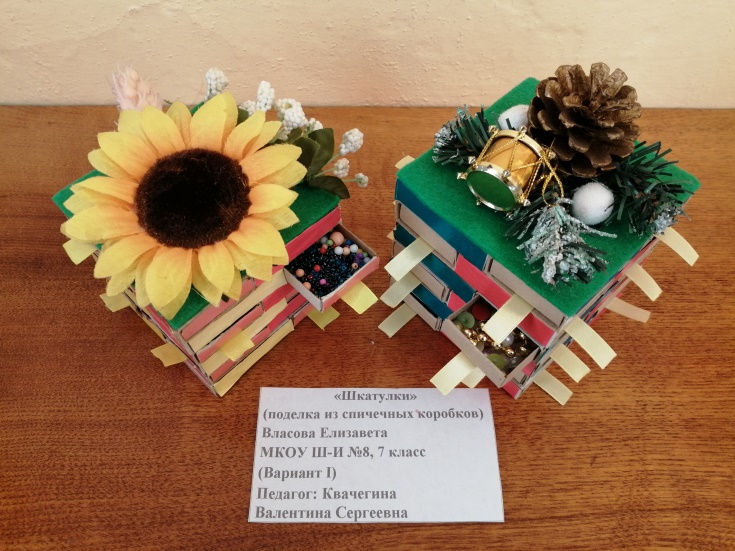 Конкурсные работы 2021-2022 учебный год
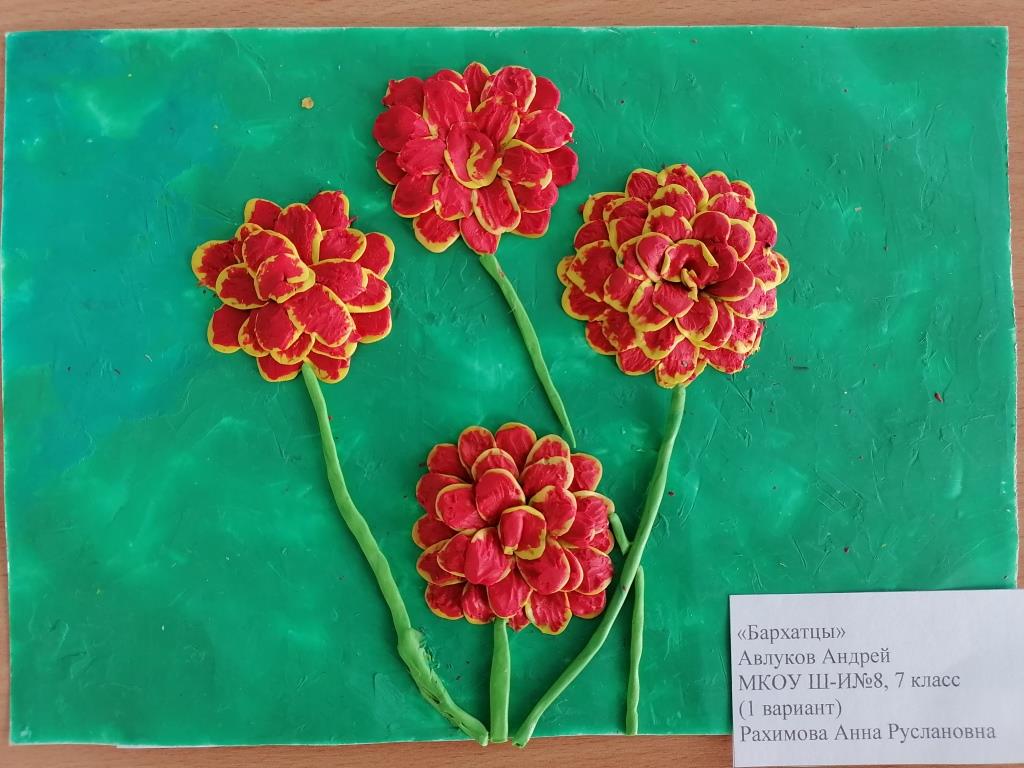 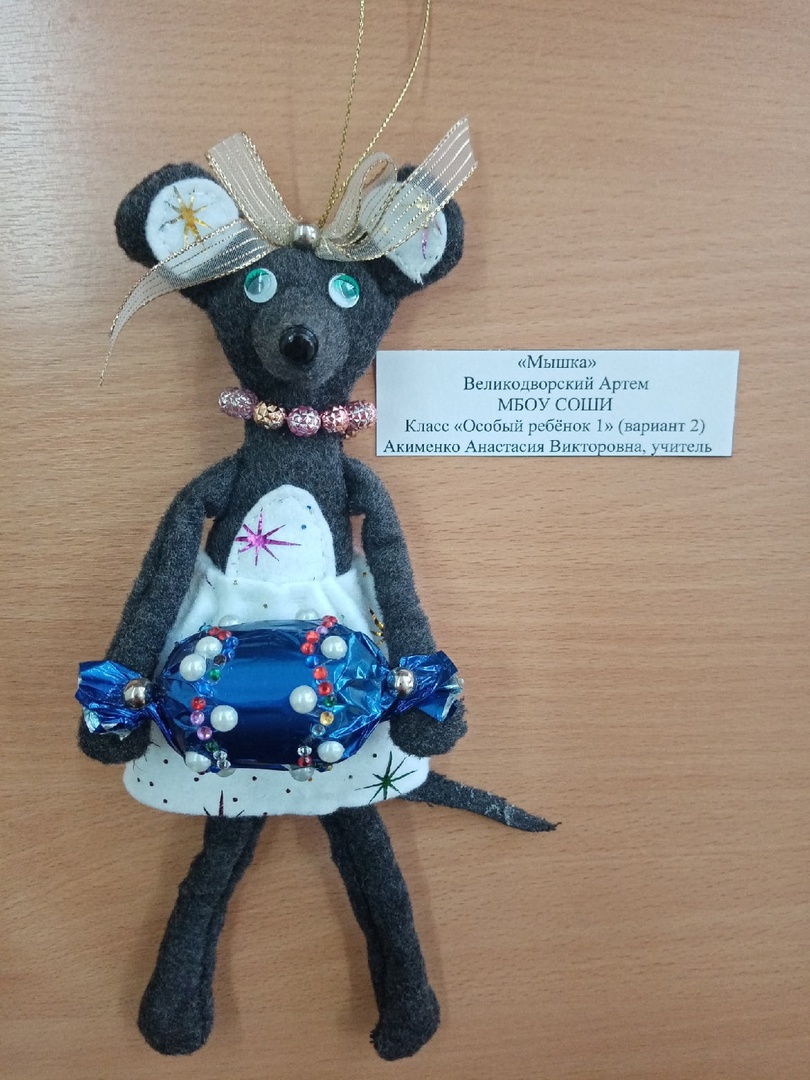 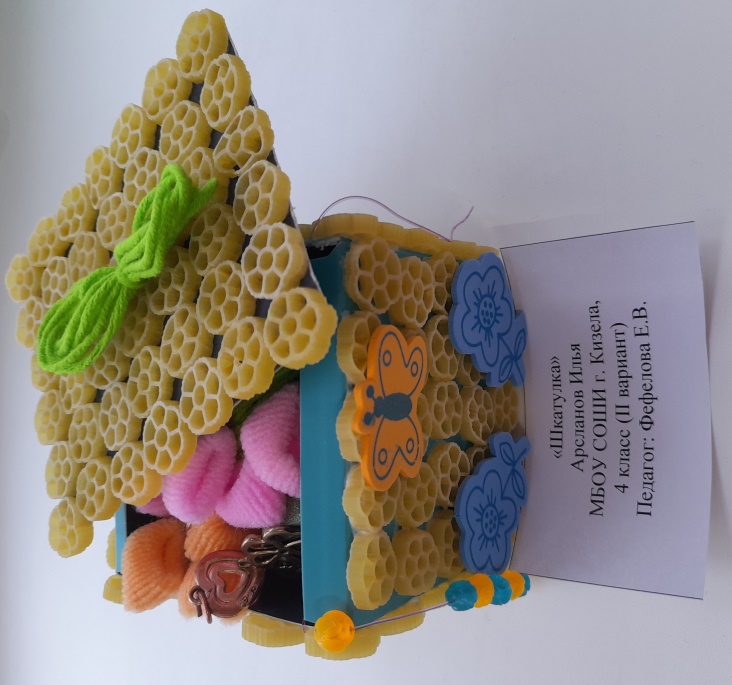 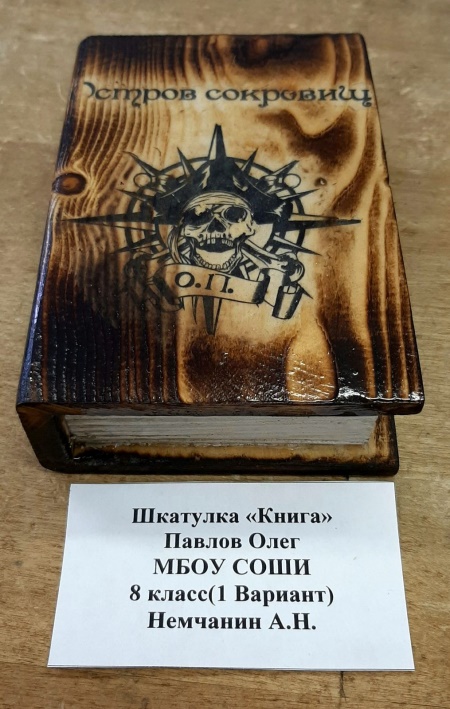 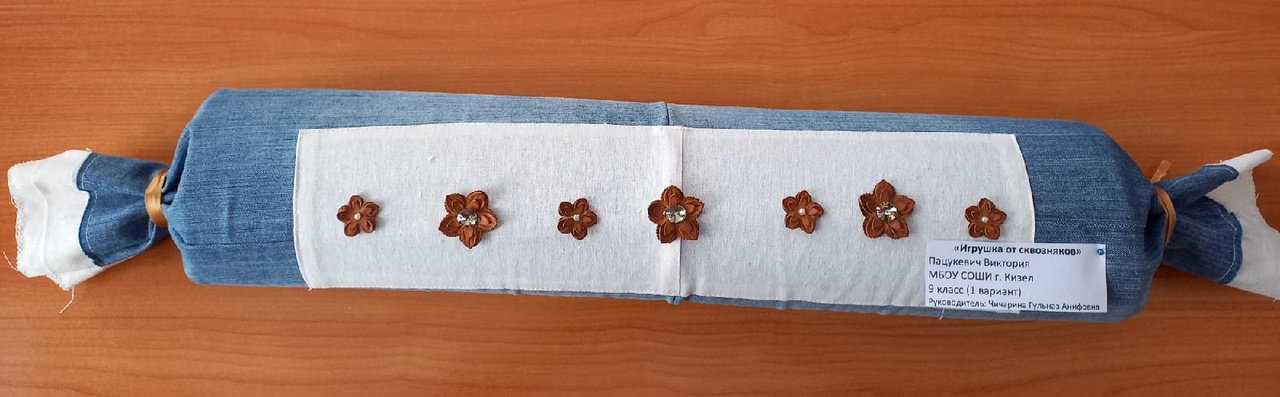 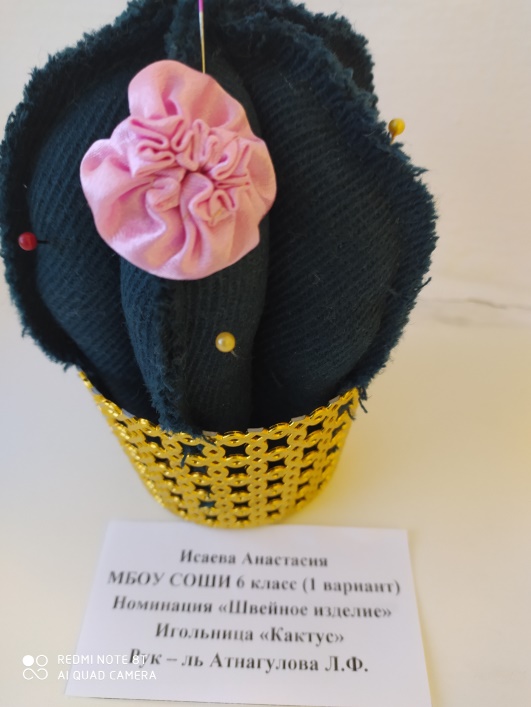 Положения о проведении межмуниципальной детской научно-практической конференции для обучающихся с ОВЗ «Творчество без границ» 2020-2021, 2021-2022 учебные года
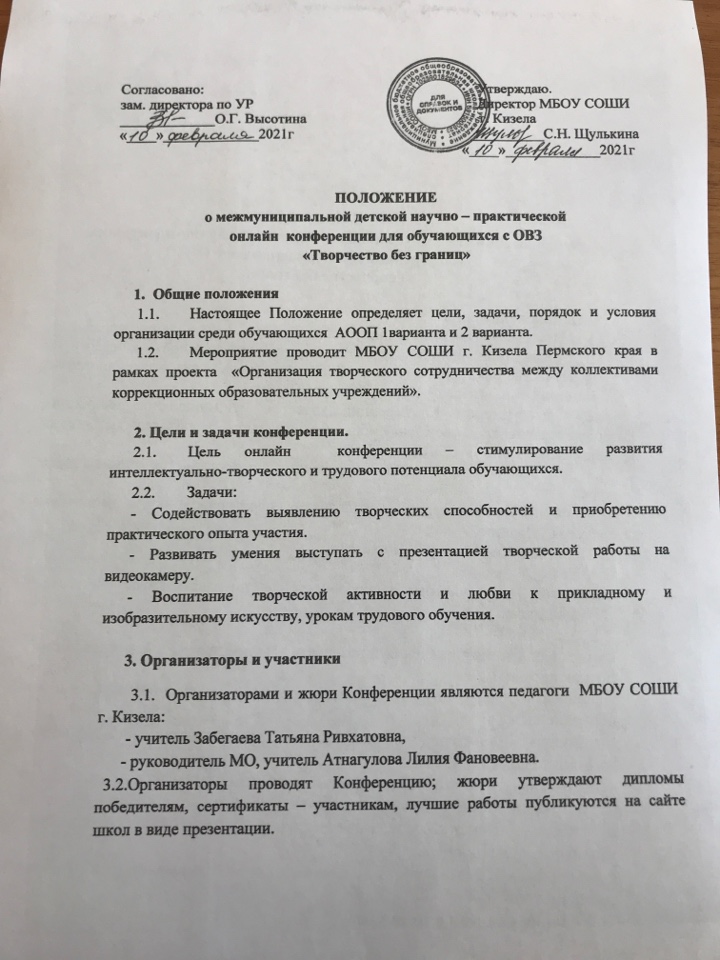 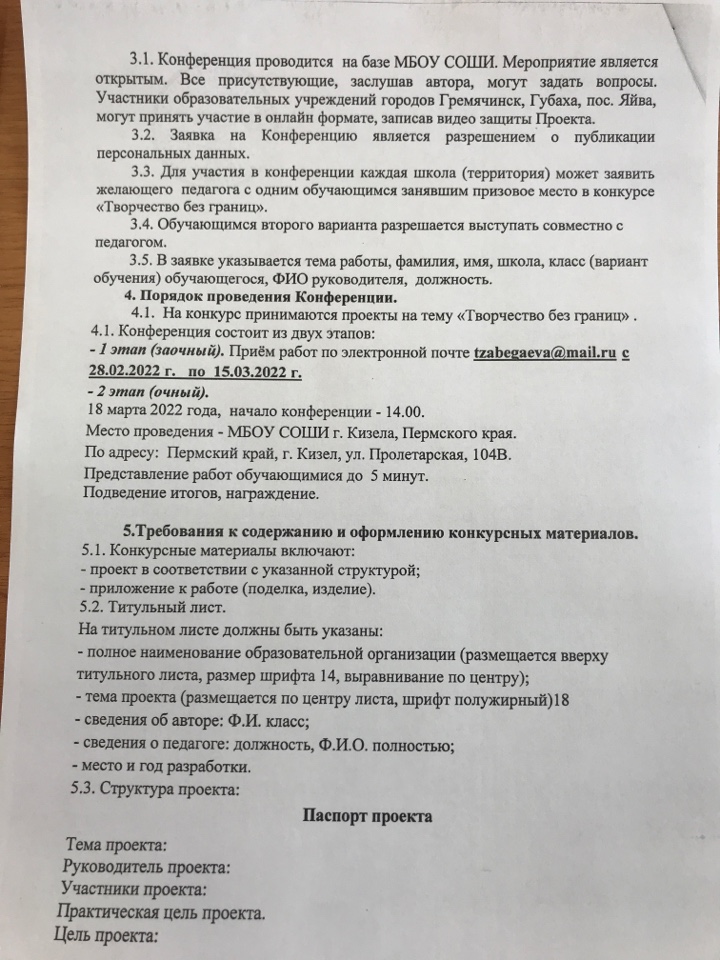 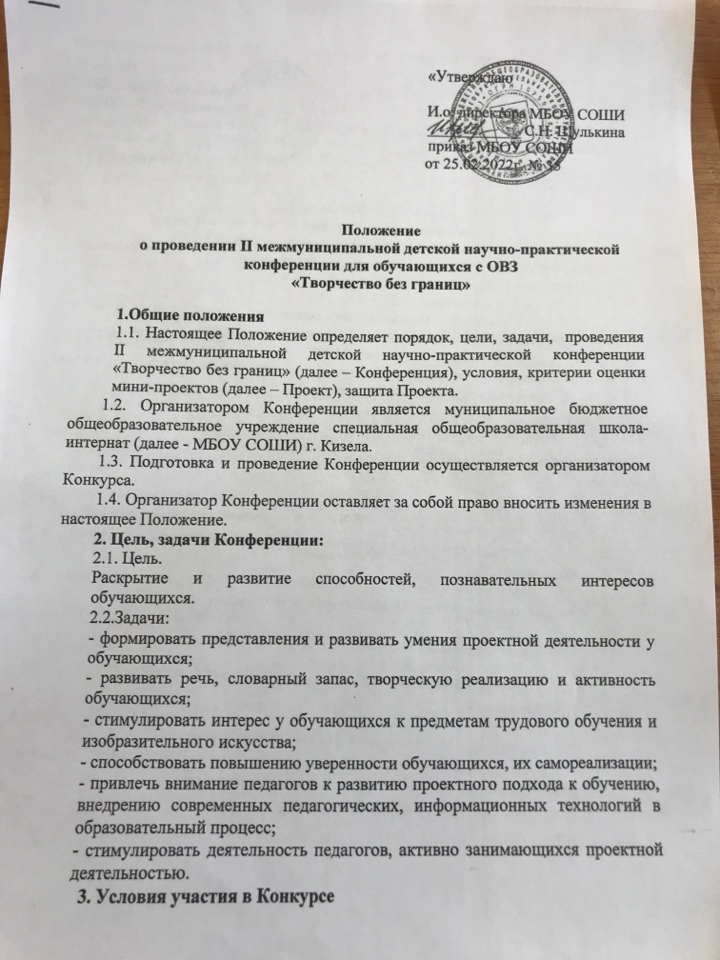 Защита проектов 2020-2021 учебный год
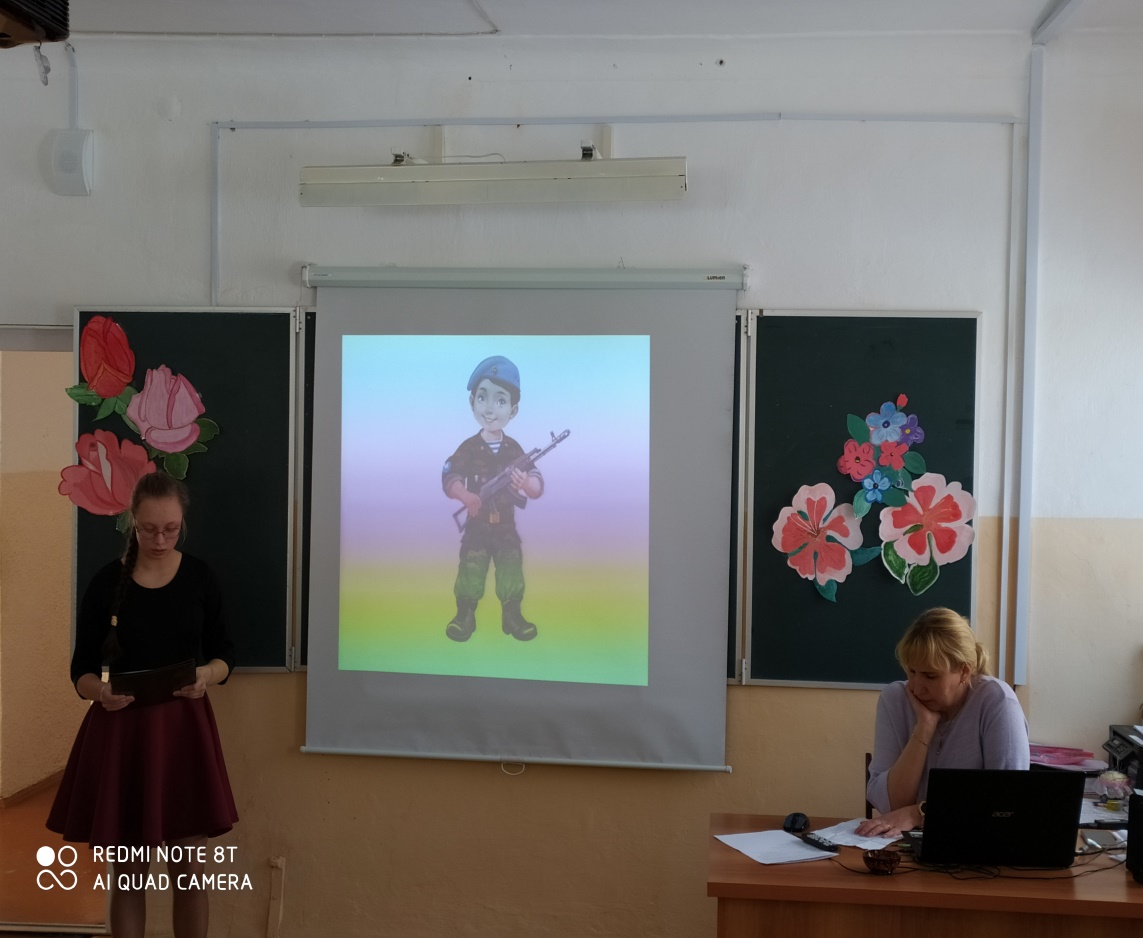 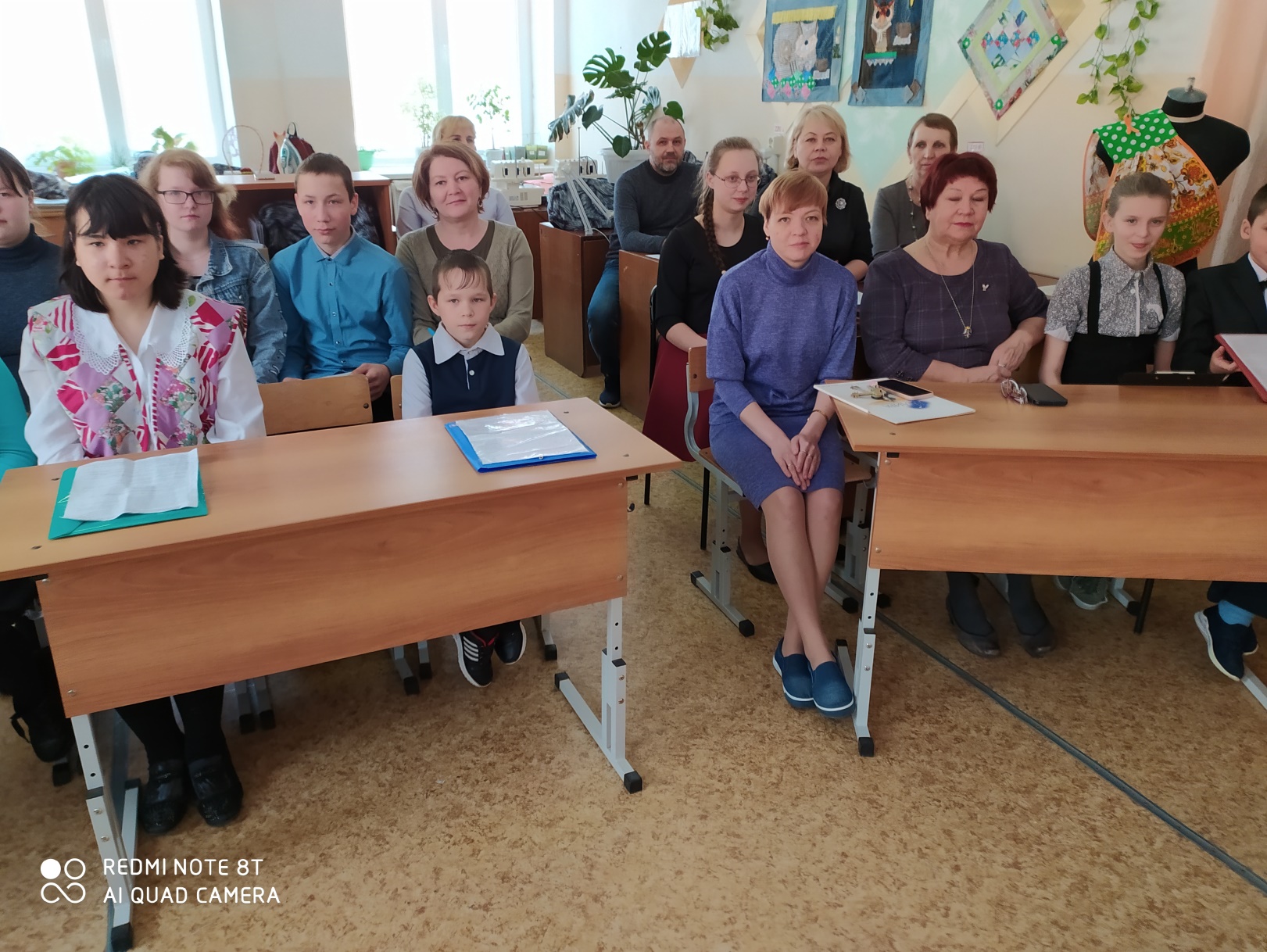 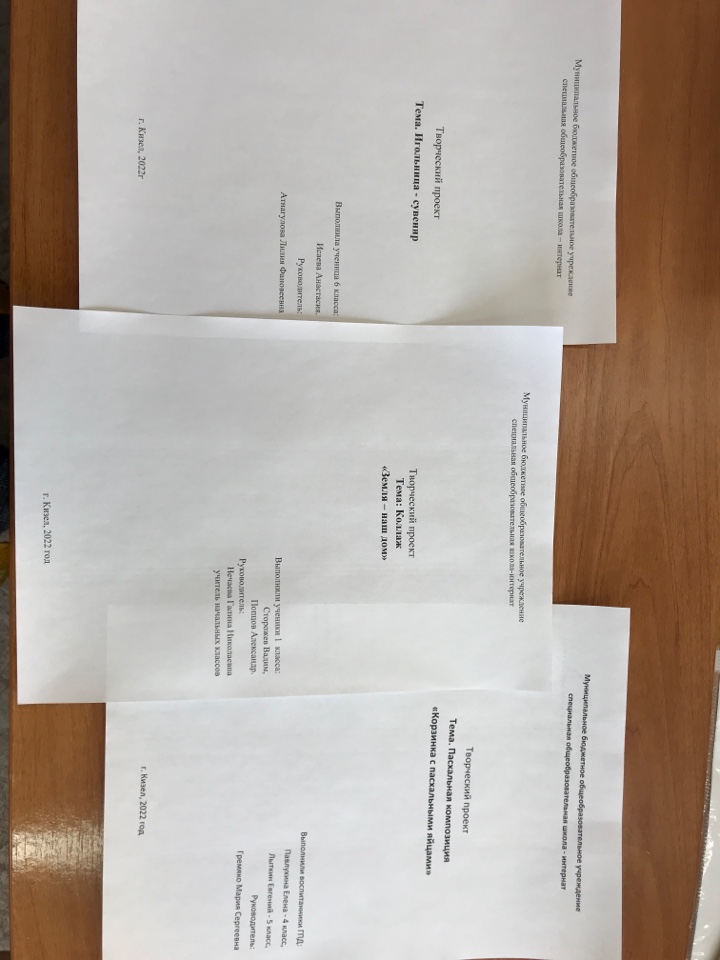 Проекты для онлайн конференции 2021-2022 учебный год
Защита проектов 2021-2022 учебный год
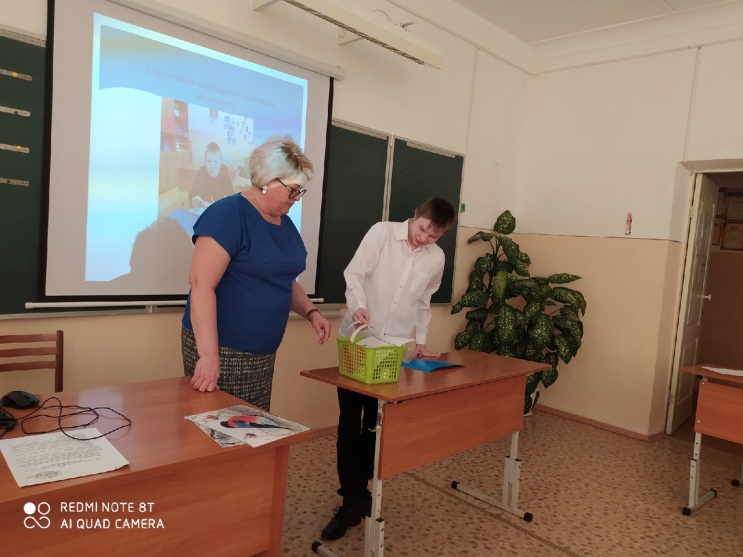 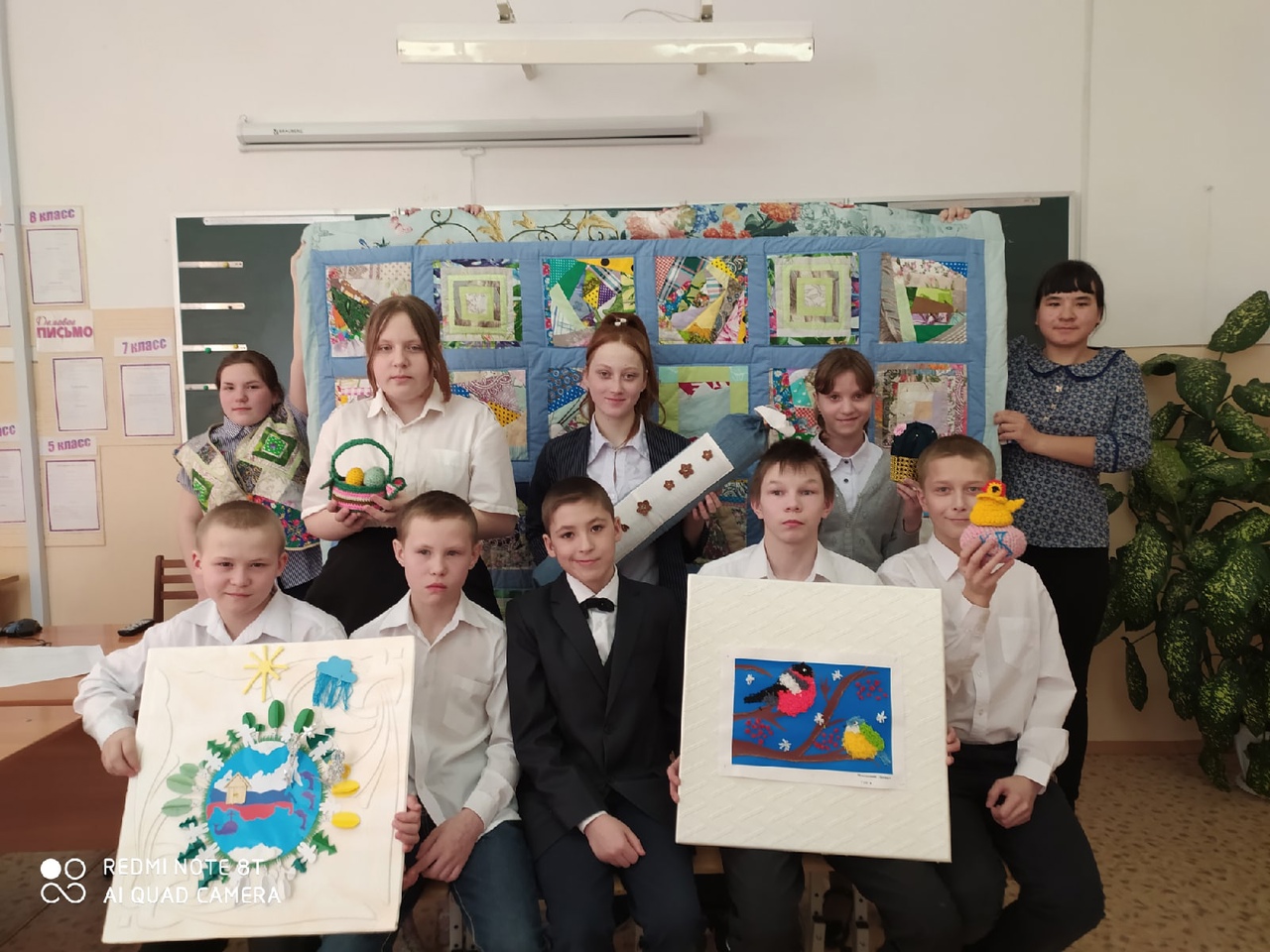 Желаем творческих успехов!